US-India Partnership for Climate Resilience
Workshop on Development and Application of Downscaling Climate Projections
A Perspective on Action Plans on climate Change and Vulnerability & Risk Assessment
Manish Kumar Shrivastava
Fellow, TERI (New Delhi)

Indian Institute of Tropical Meteorology, Pune,
8 March 2017
Why Vulnerability and Risk Assessment?
Potential CLIMATE 
RISKS and Intensity
P
R
E
P
A
R
E
D
N
E
S
S
Adaptation options
Indicative cost of adaptation / Loss and damage
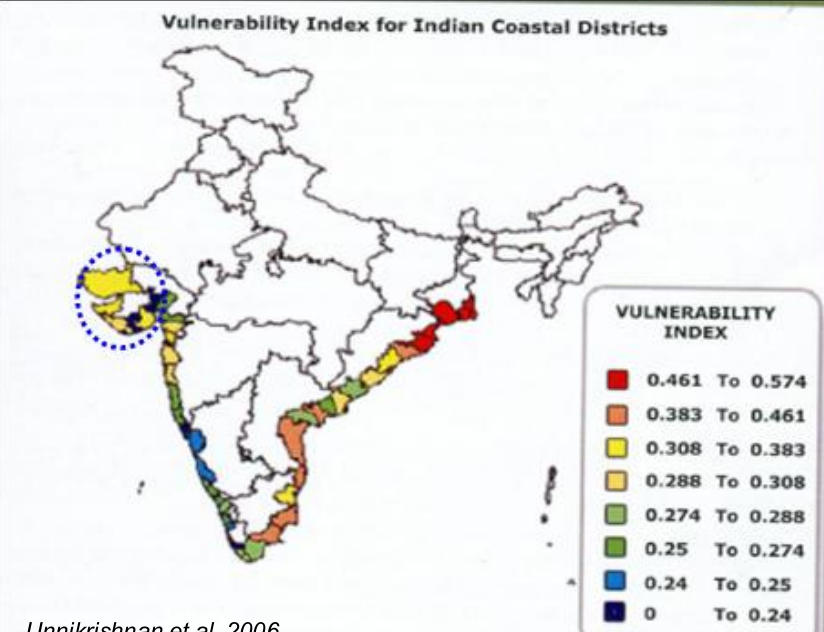 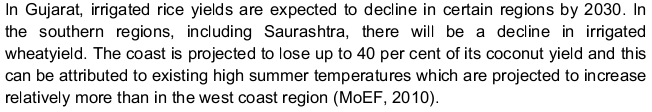 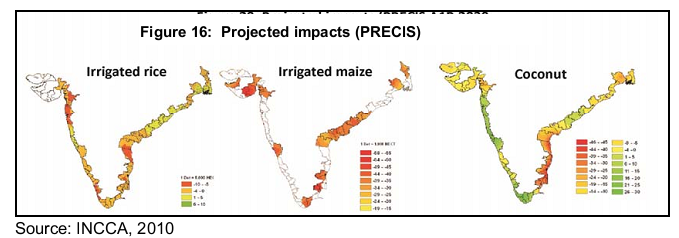 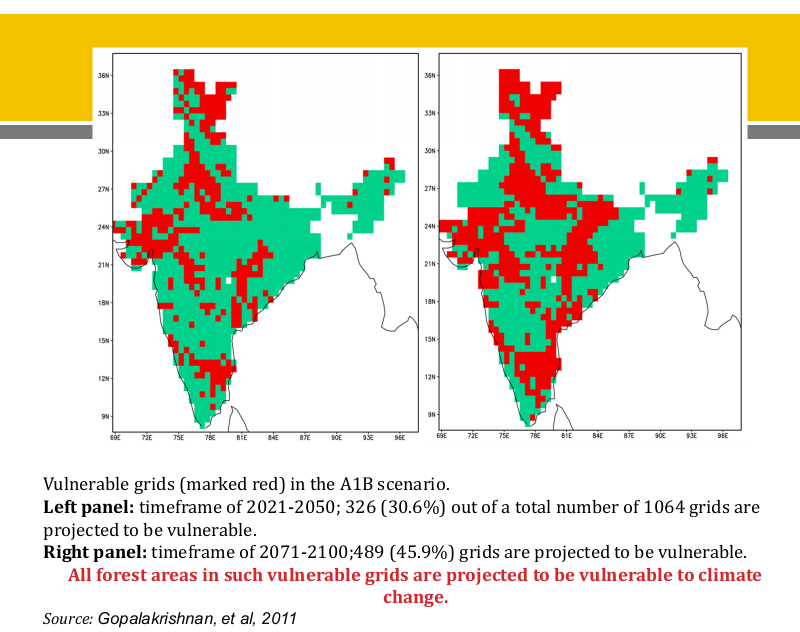 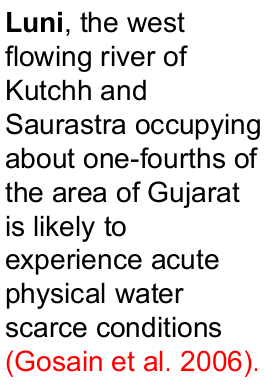 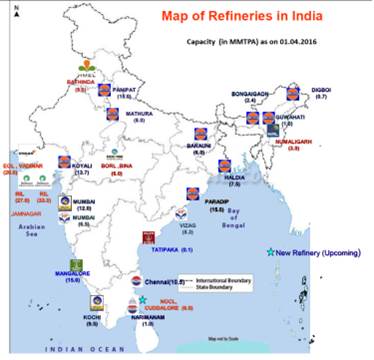 Example
Responses in six states
Inputs for governance reforms
Food – Water – Energy – Climate Change Linkages

Governance of each sector is different

Integrated downscaled analysis
	
  	Integrated and effective cross-sectoral 	governance 	strategies
Maharashtra SAPCC: Methodology
High resolution climate change modelling

Sector-specific assessment and adaptation strategies

District-level vulnerability index and identification of six vulnerability hotspot districts

Household-level surveys with farming and fishing households in six vulnerability hotspot districts

Stakeholder consultations and preparation of district-level adaptation action for six vulnerability hotspot districts and Mumbai Metropolitan Region 

Validation of findings and discussion of adaptation strategies with state line departments and district administration.
Rainfall variations in Maharashtra
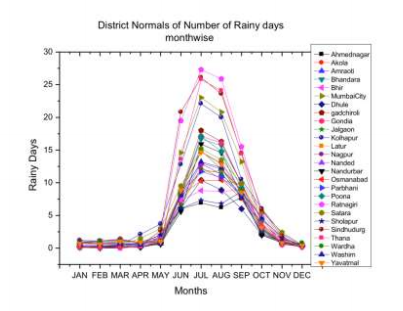 Division wise climate change projections
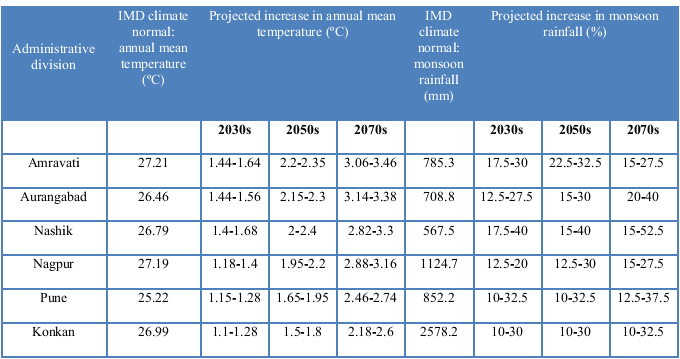 Note: The projection for the 2030s is the average of projections for the period 2021-2040. Similarly, the projection for the 2050s in the average of projections for 2041-2060 and that for the 2070s is the average of projections for 2061-2080.
Temperature/ Rainfall projections
HadRM3P model in the PRECIS Regional Climate Modelling System
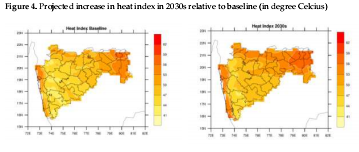 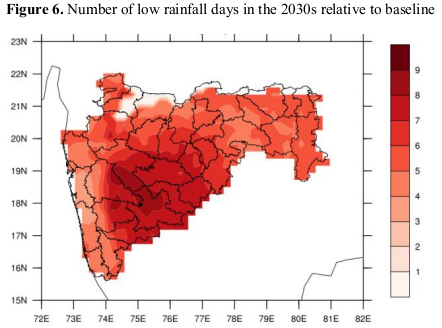 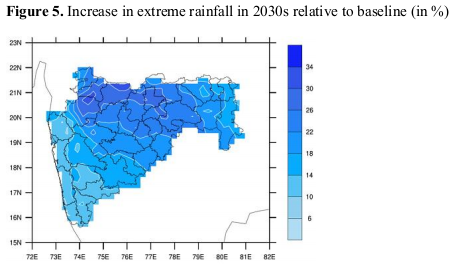 Maharashtra: Impacts
Increase in temperature leads to decline in yield
Increase in CO2 concentration leads to improvement in yield but get nullified due to temperature rise
Likely increase in pest incidents due to increased rainfall
Increased rainfall if managed properly can be beneficial
Increase in average number of days that are conducive to malaria transmission
Faster rate of parasite development at higher temperatures
Increased risk of water borne diseases
Reduced availability of fresh water due to saltwater intrusion
Thank You